Занятие по теме«Этот удивительный мир…»
«Этот удивительный мир фразеологизмов»
Итак, не будем бить баклуши.
Вы засучите рукава.
Задания приготовьтесь слушать,
Чтоб не кружилась голова.
Какие предложения содержат ошибки в употреблении фразеологизмов? Исправьте ошибки и прочитайте  исправленные предложения.
Вася красиво, как курица лапой, написал заглавие.
Котенок был очень некрасивым, глаз не оторвать.
Мы дружно работали сложа руки.
Вот и приходится нам ломиться в закрытую дверь.
Пустился Мишка в кусты, только пятки торчат.
Яшка сломя голову остановился.
Фразеологизмы
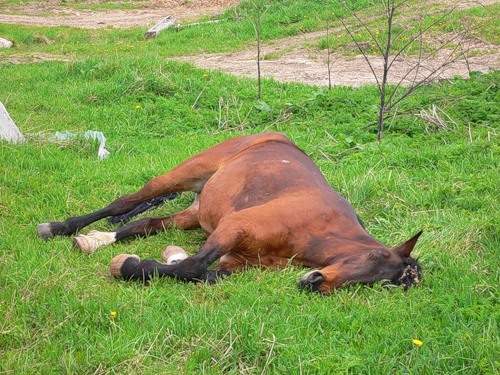 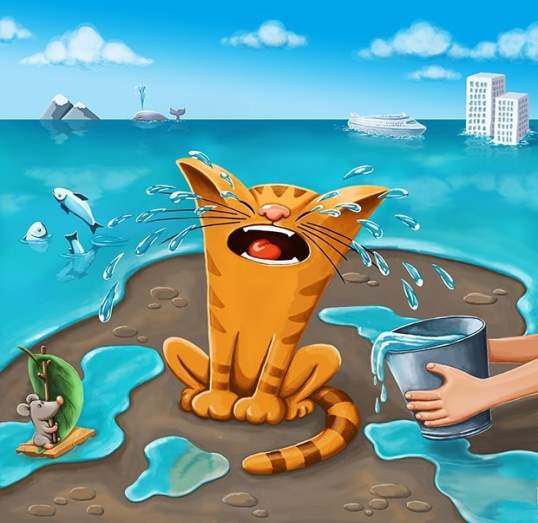 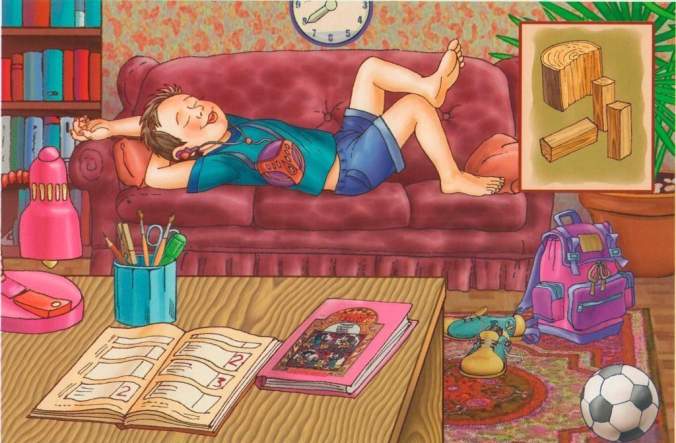 Бить баклуши - бездельничать
Баклуша – чурка или обрубок древесины  для выделки деревянных изделий: чашек, ложек и другой деревянной утвари.
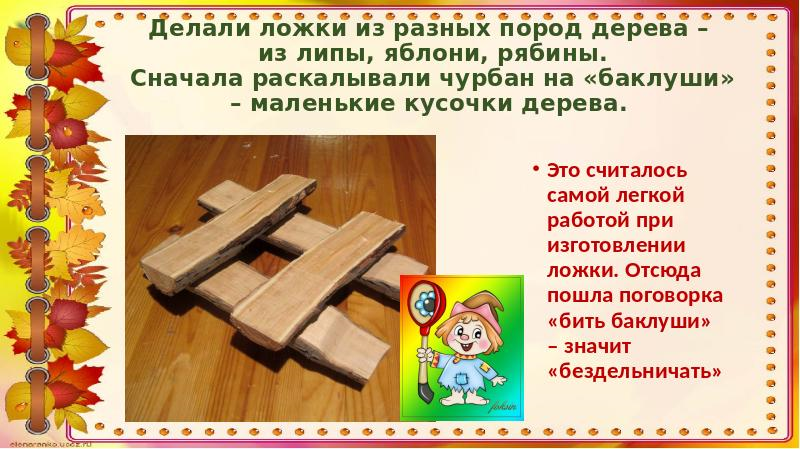 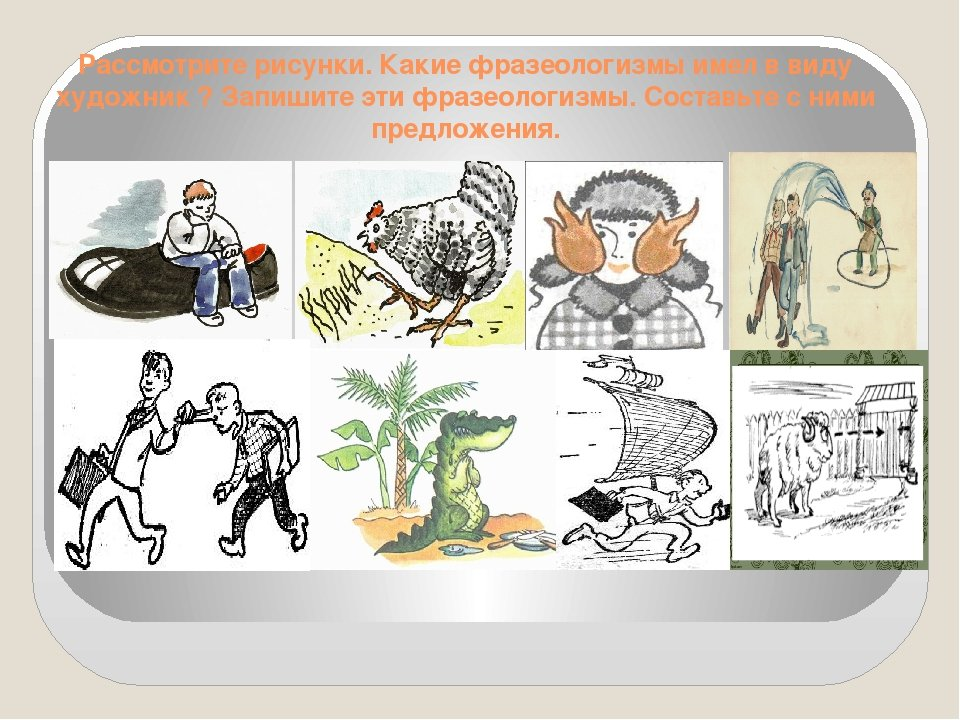 Фразеологизмы
1. Сломя голову
2. Сидеть сложа руки
3. Во все лопатки
4. Водить за нос
5. Втирать очки
6. Бить баклуши
7.Во весь дух
8. Вводить в заблуждение
9. Со всех ног
10. Высунув язык
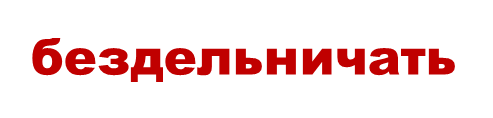 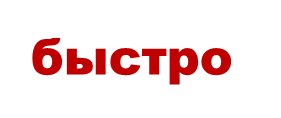 СИДЕТЬ СЛОЖА РУКИ
 БИТЬ БАКЛУШИ
СЛОМЯ ГОЛОВУ
 ВО ВСЕ ЛОПАТКИ
 ВО ВЕСЬ ДУХ
 СО ВСЕХ НОГ
 ВЫСУНУВ ЯЗЫК
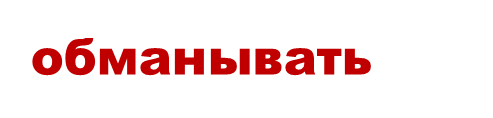 ВОДИТЬ ЗА НОС
 ВТИРАТЬ ОЧКИ
 ВВОДИТЬ В ЗАБЛУЖДЕНИЕ
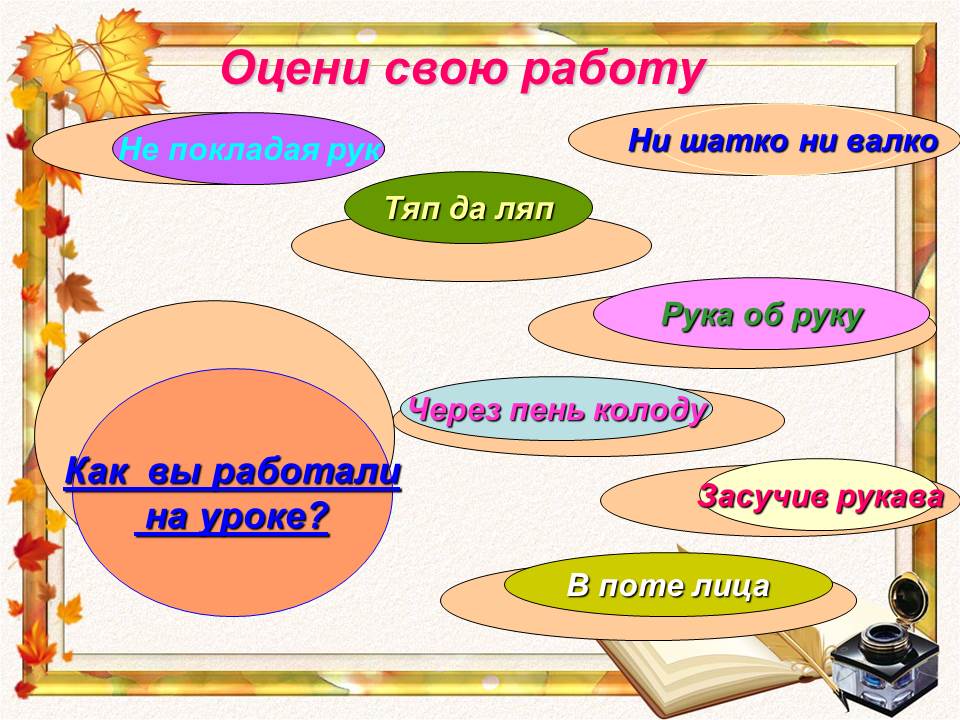